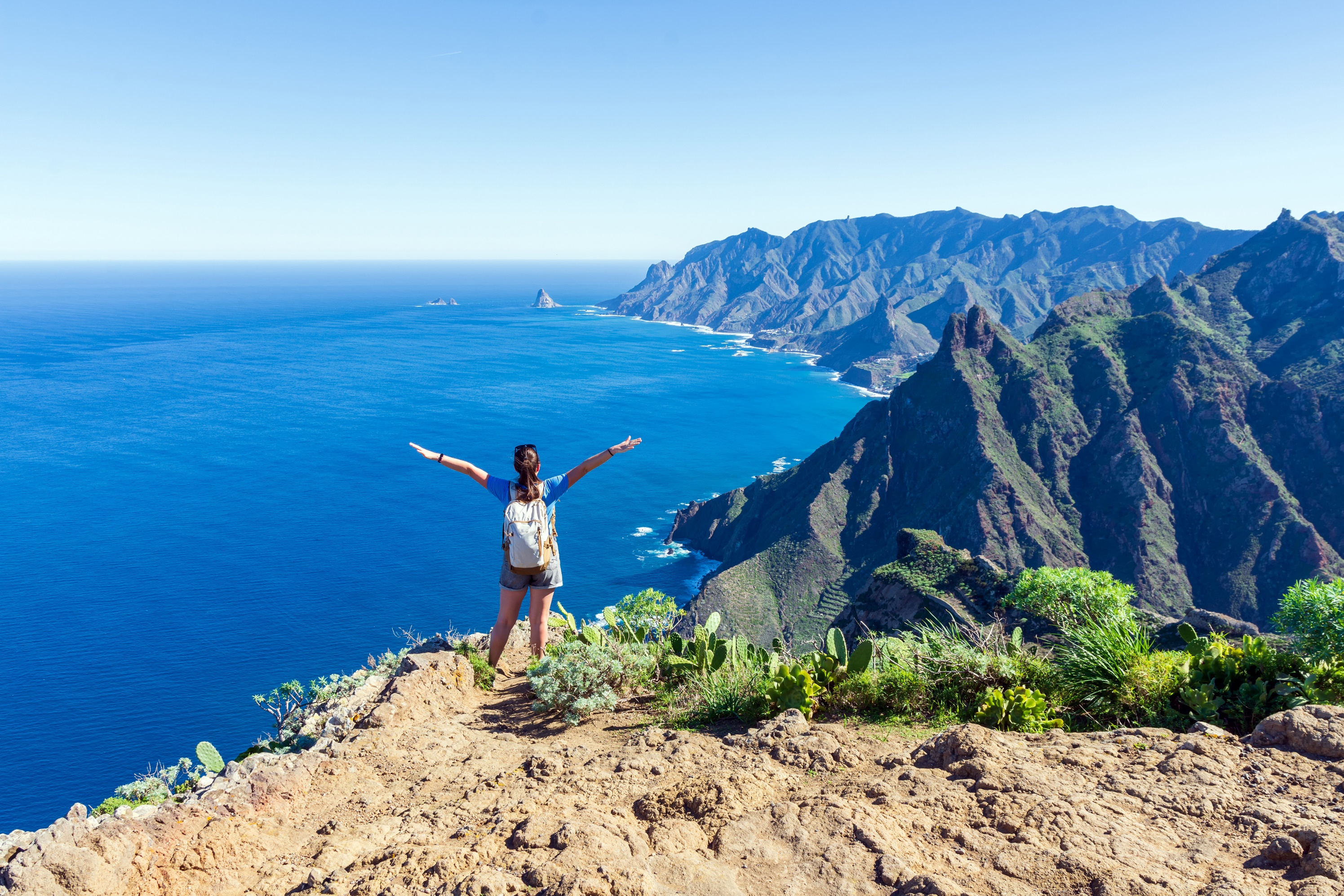 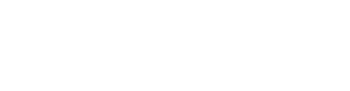 旅行のクチコミと比較サイト フォートラベル
1
Copyright © Kakaku.com, Inc. All Rights Reserved.
フォートラベル　サイトデータ
フォートラベルは、日本最大級の旅行ポータルサイトです。
旅行記数
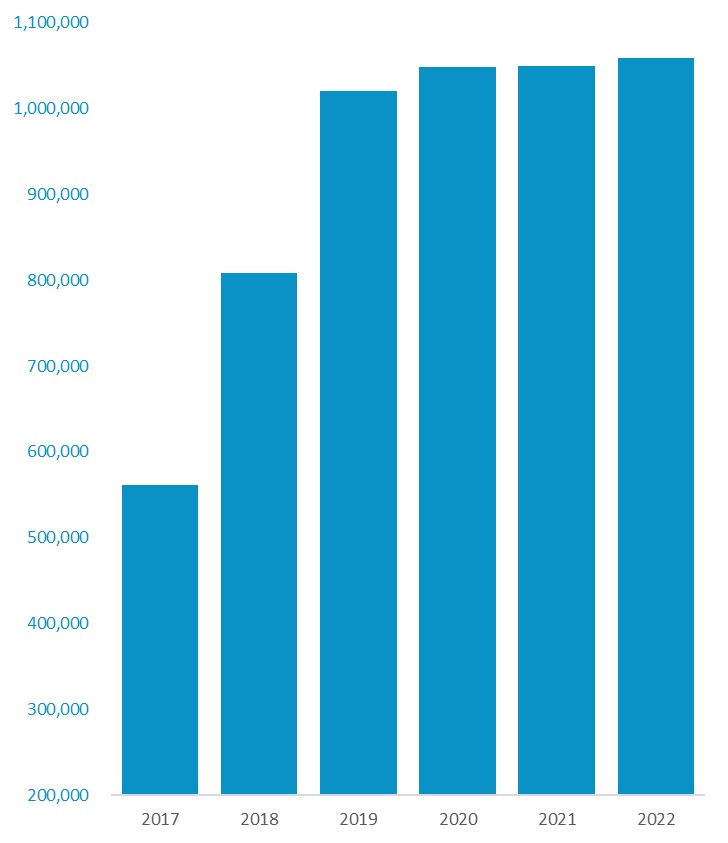 1.9倍！
5年で
5年で
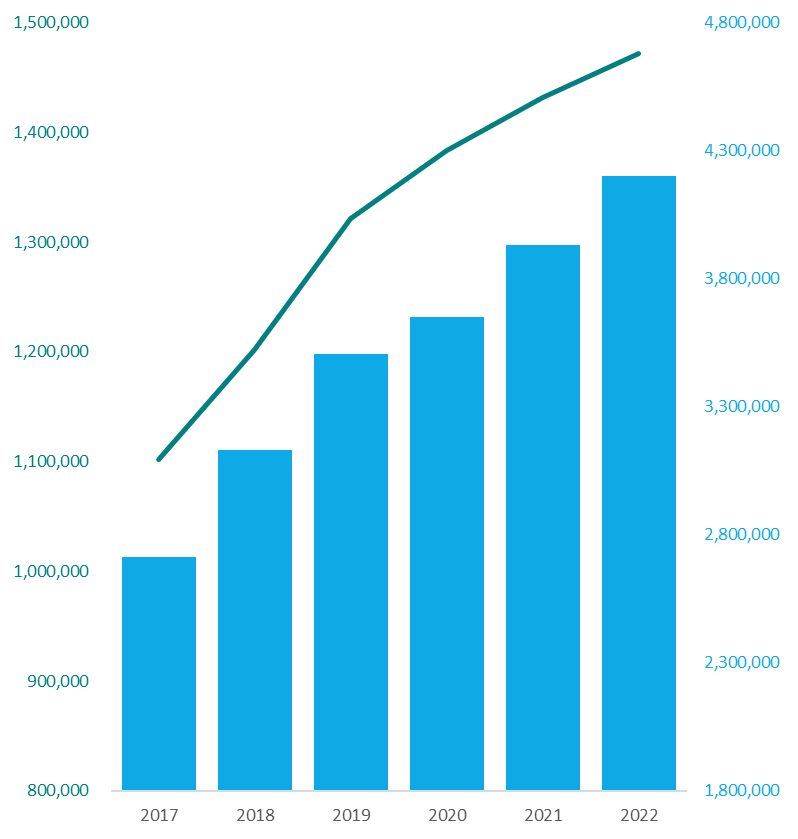 累計 147万冊
1.3倍！
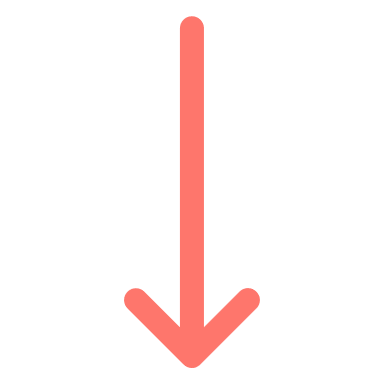 平均投稿：約160件/日
5年で
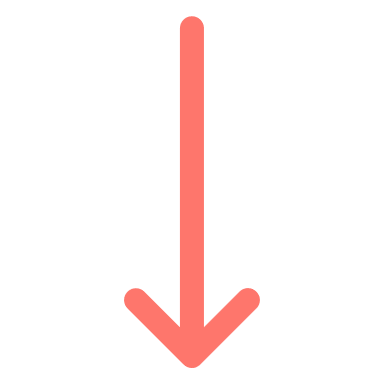 1.4倍 !
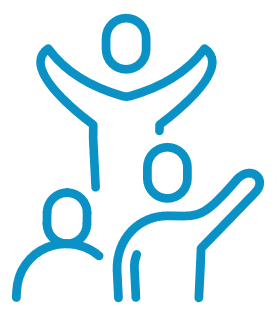 累計 105万人
会員数
会員数
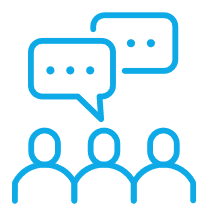 クチコミ数
クチコミ数
累計 420万件
平均投稿：約1,000件/日
2022
2022
2017
2017
※グラフ、累計：2022年12月末時点
※平均投稿数：2022年5月末時点
※5年の伸び率：2017年～2021年によるもの
2
Copyright © Kakaku.com, Inc. All Rights Reserved.
コンテンツの紹介
豊富なコンテンツで”旅マエ”から”旅アト”までの時間軸を幅広くカバーします。
まとめ記事（トラベルマガジン）で様々な角度から旅行を提案
トラベラー会員が投稿した累計5,477万枚※もの旅行写真
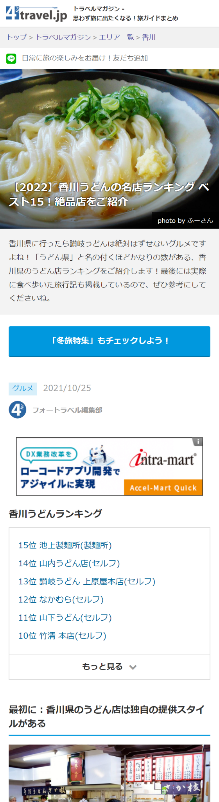 01
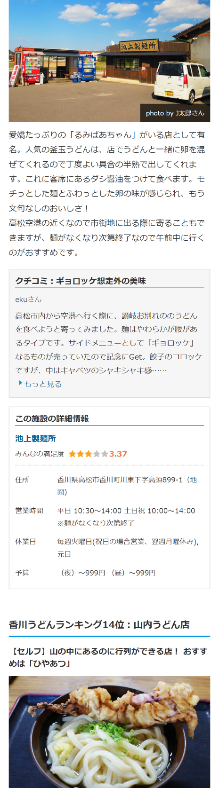 想起・発見
※2024年1月末時点
旅行記
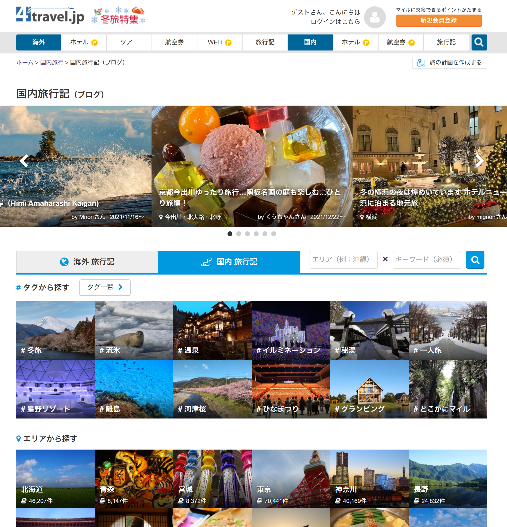 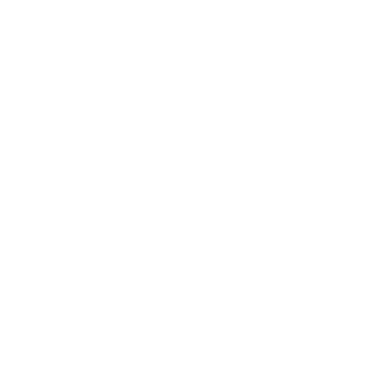 3
Copyright © Kakaku.com, Inc. All Rights Reserved.
コンテンツの紹介
433万件※を超えるクチコミから旅行者の実体験に基づいたスポットの満足度がわかる、海外 190以上の国と地域、国内47都道府県の旅行ガイド
旅行先の巡り方がわかる、153万冊以上※の旅行記（旅行ブログ）
02
行先の検討
旅行ガイド
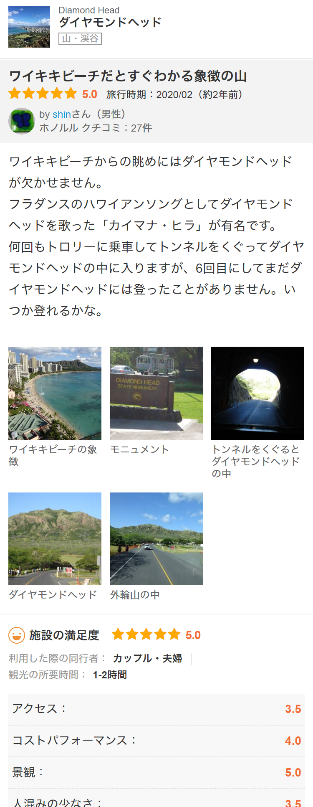 ※2024年1月末時点
旅行記
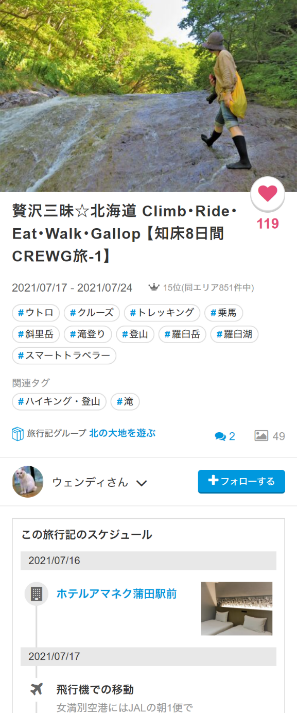 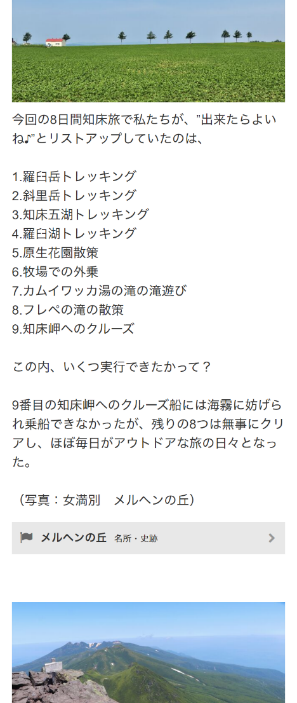 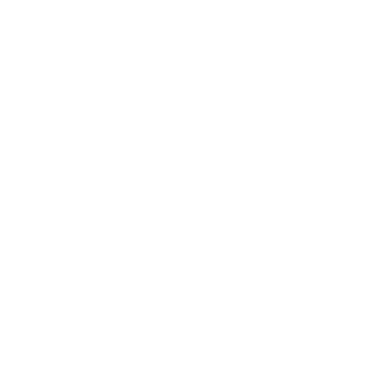 4
Copyright © Kakaku.com, Inc. All Rights Reserved.
コンテンツの紹介
旅行記スケジュール
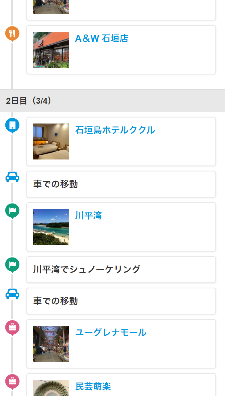 トラベラー会員の旅行記スケジュールを参考に、自分で作る旅の計画ツール（無料）で旅程プランニング
適した服装や持っていくと便利なものなどの情報は　　　Q＆Aで直接トラベラー会員へ質問できる！
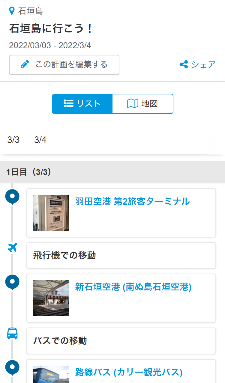 03
計画
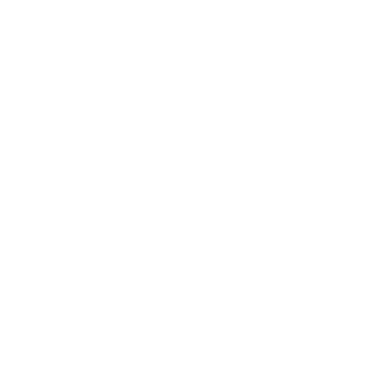 航空券
ホテル
ホテルやツアー､航空券などの旅行商品を　　　　予約サイトから横断比較
海外でもスマホでネットができる海外Wi-Fiレンタル
04
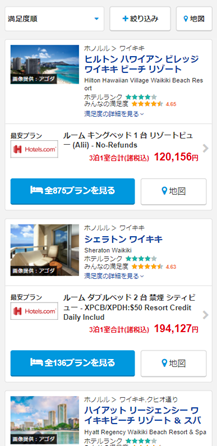 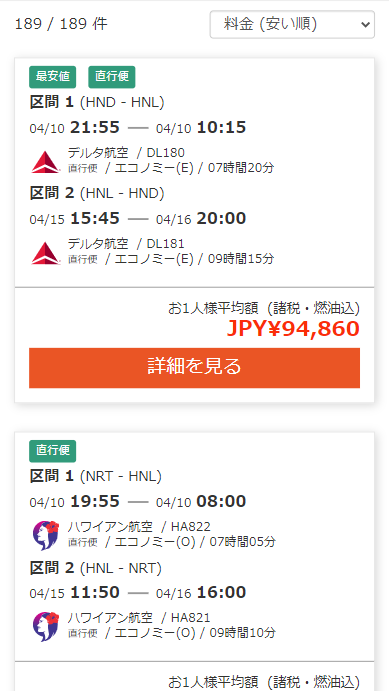 比較・予約
・申込
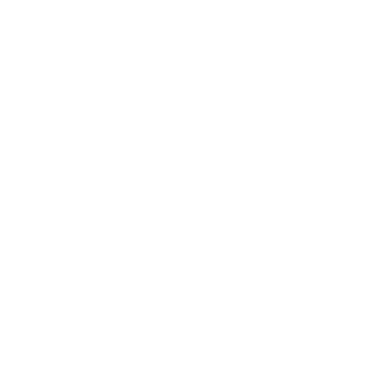 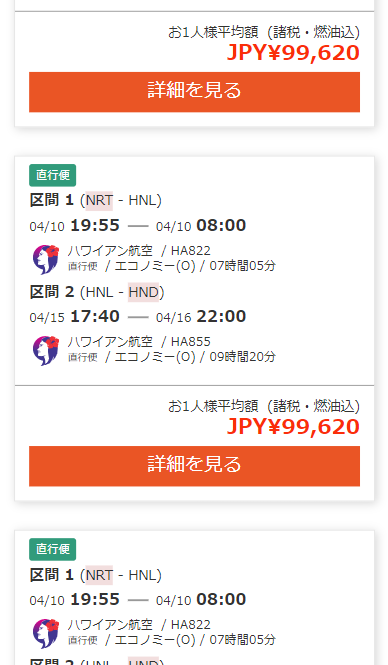 5
Copyright © Kakaku.com, Inc. All Rights Reserved.
コンテンツの紹介
施設情報
旅行ガイド
05
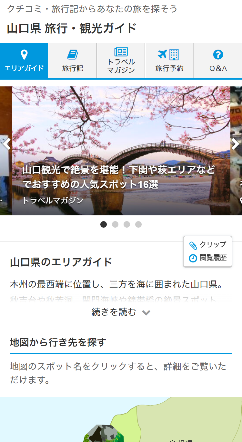 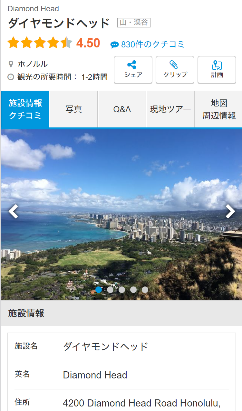 旅行中
国内・海外のレストランや観光地、施設の情報とクチコミを旅行ガイドでチェックしながら観光。
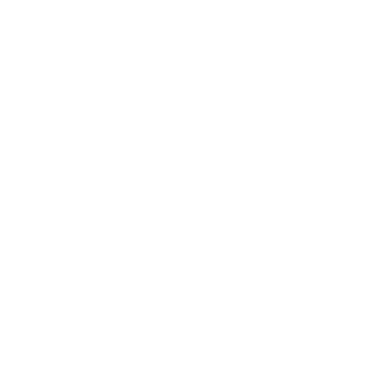 クチコミで　　　　　　　　　　　　　　　　　　　　観光スポットやホテルなどの情報を投稿。

旅行記では、　　　　　　　　　　　　　　　　　　　写真や文章、スケジュールで旅の行程を　記録、共有。

エリアなど、旅行の投稿記録をトラベラー会員は　　　　アーカイブできる。
旅行記
トラベラーページ
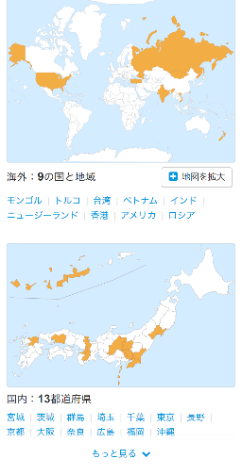 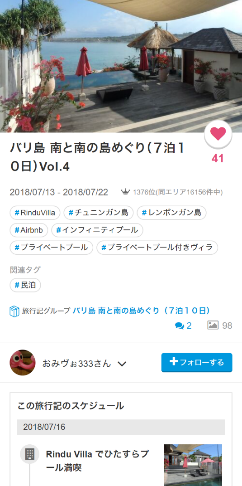 06
共有・記録
6
Copyright © Kakaku.com, Inc. All Rights Reserved.
ユーザー属性
※性別・未婚既婚・子供・年収の出典：フォートラベル ユーザーアンケート調査（2023年6月実施）
※年齢層の出典：ニールセン株式会社 Netratings視聴率レポート（2023年5月時点）を基にした参考値
※デバイスの出典：フォートラベルUUの比率（2023年6月期通期）
閲覧者属性
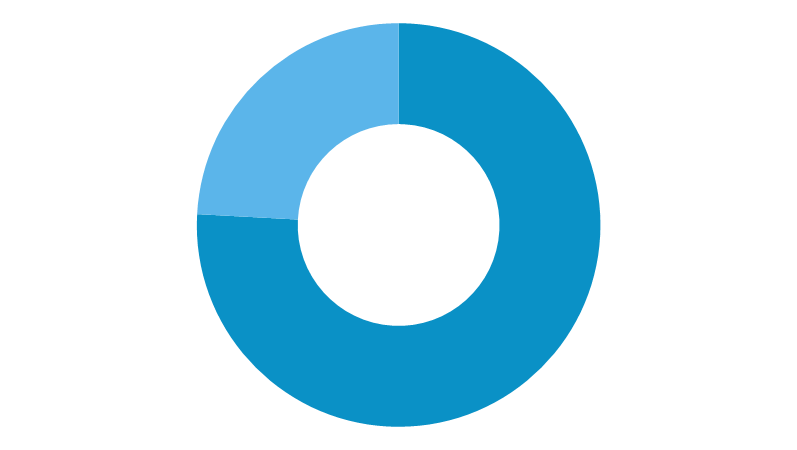 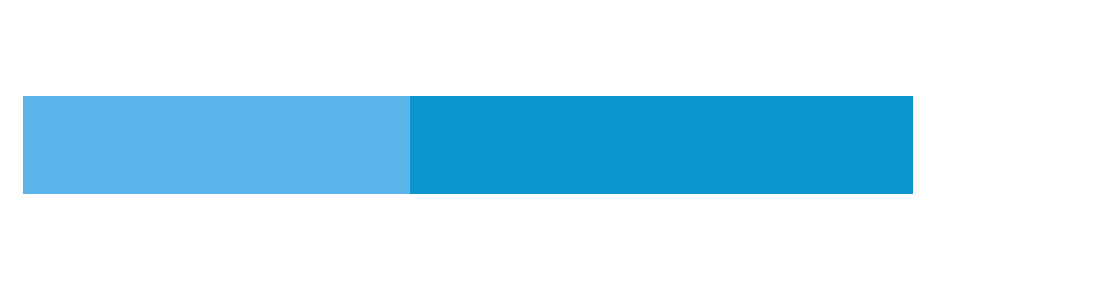 43%
56%
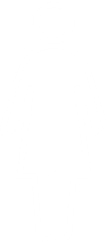 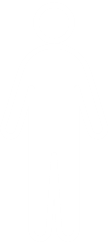 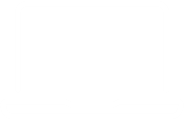 男性
女性
性別
24%
その他 1%
デバイス
20-34歳
35-49歳
50-64歳
～19歳
65歳～
スマートフォン
パソコン
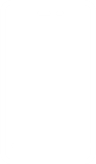 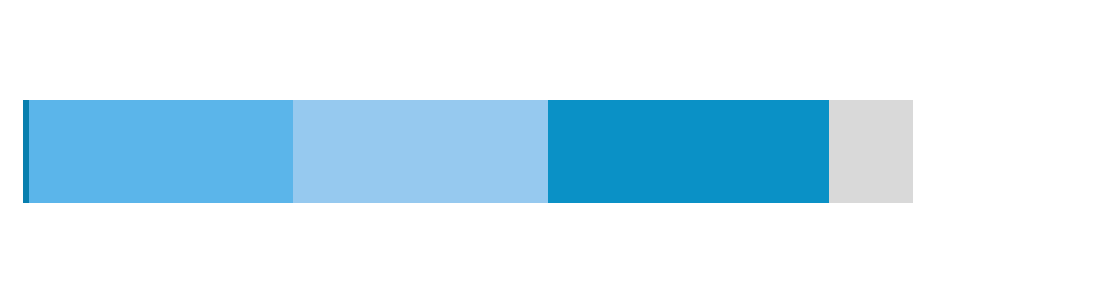 30%
29%
32%
76%
年齢層
9%
1%
無回答 4%
無回答 4%
その他 2%
1200万
以上
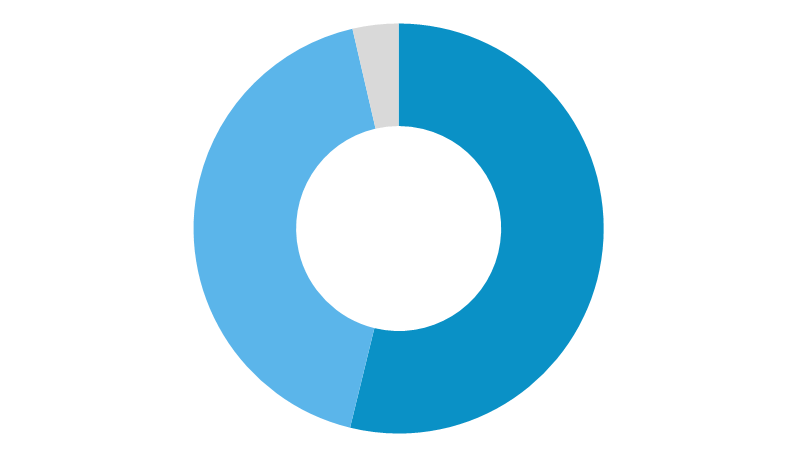 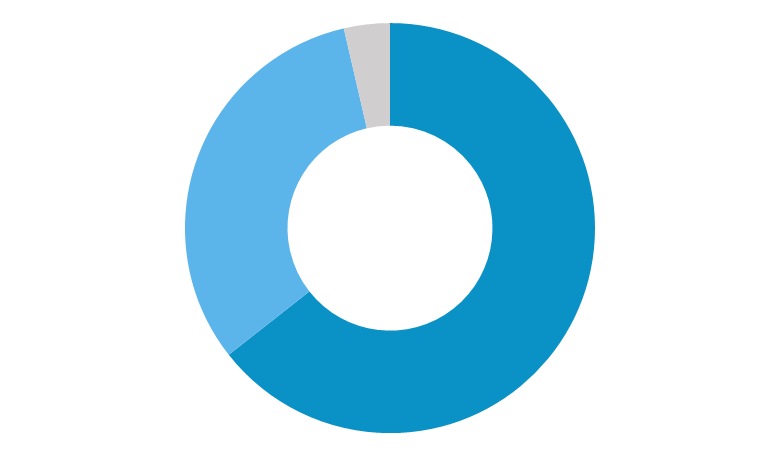 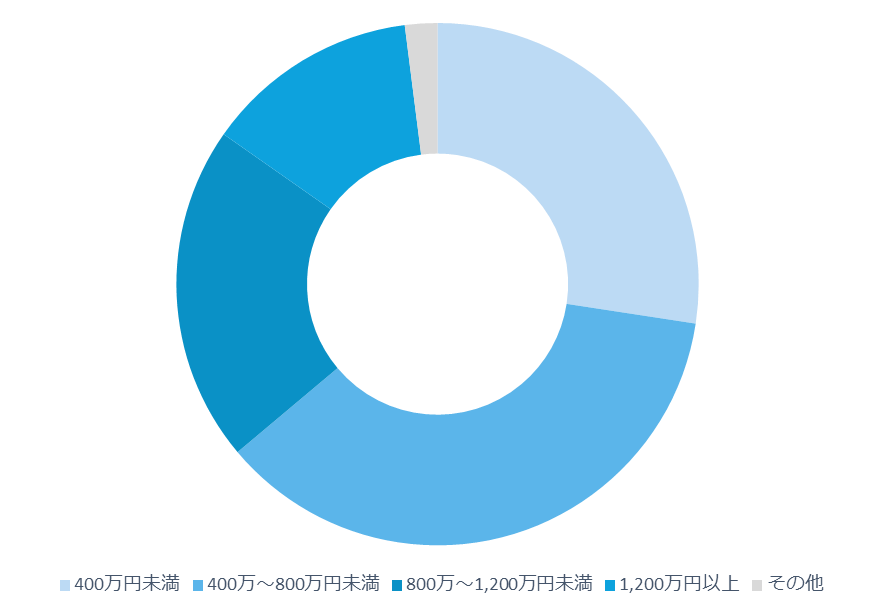 400万
未満
13%
800~
1200万
27%
未婚
子供
いない
いる
32%
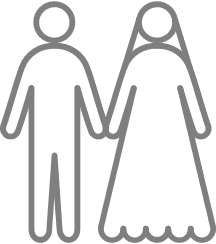 世帯年収
21%
42%
54%
既婚
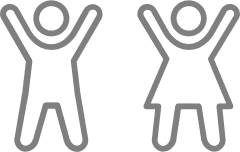 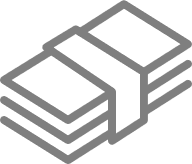 64%
36%
400~
800万
7
Copyright © Kakaku.com, Inc. All Rights Reserved.
ユーザー属性
サイト来訪のタイミング
旅行を計画中のユーザーが多くサイトを閲覧しています
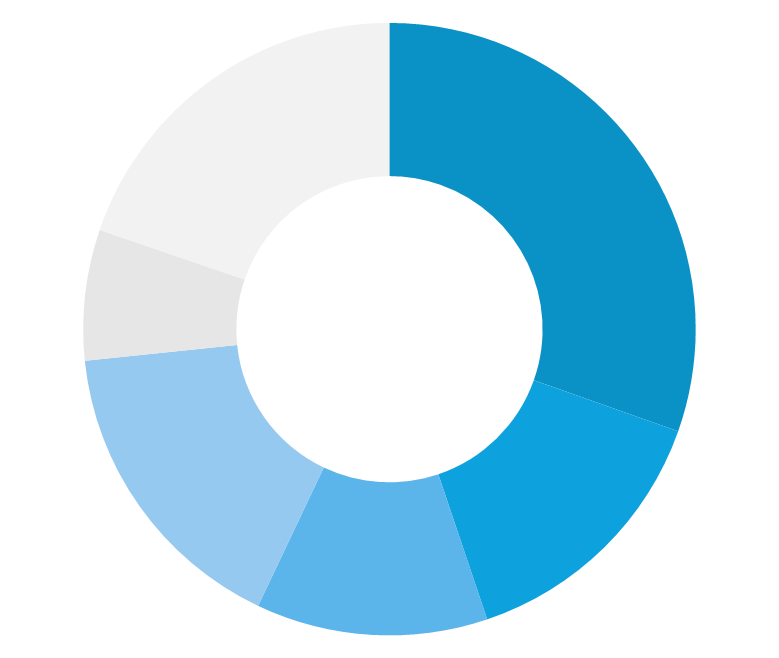 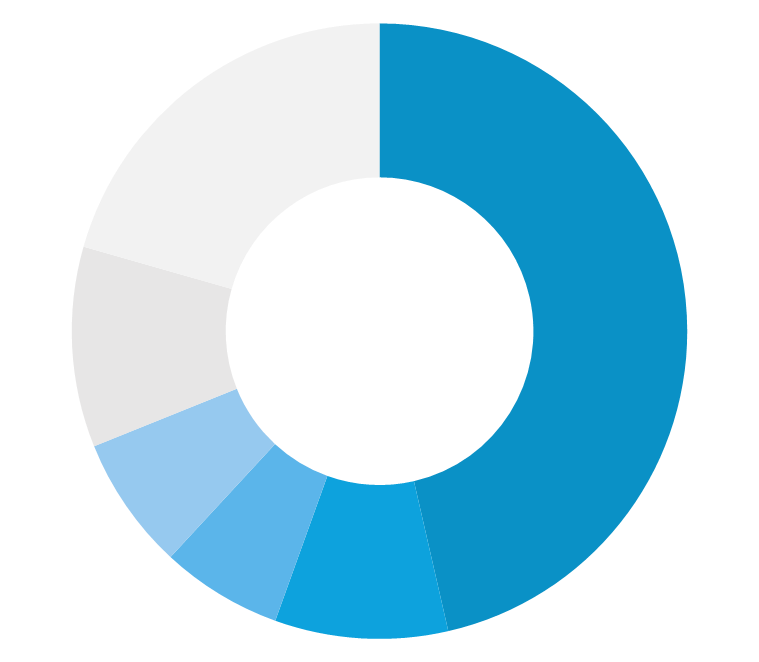 日程未定
日程未定
20%
21%
1ヶ月以上前
30%
海外旅行
国内旅行
旅行中・直後
7%
1ヶ月以上前
旅行中・直後
46%
11%
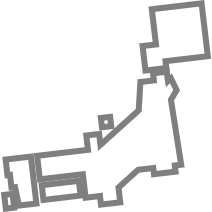 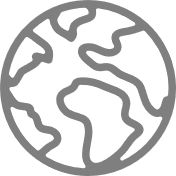 1週間前
1週間前
1ヶ月前
16%
7%
14%
1～2週間前
1～2週間前
6%
1ヶ月前
12%
9%
69%
73%
旅行出発前
旅行出発前
※フォートラベル ユーザーアンケート調査（2022年3月実施）
8
Copyright © Kakaku.com, Inc. All Rights Reserved.
ユーザー属性
旅行意識の高いユーザーを多く抱えています
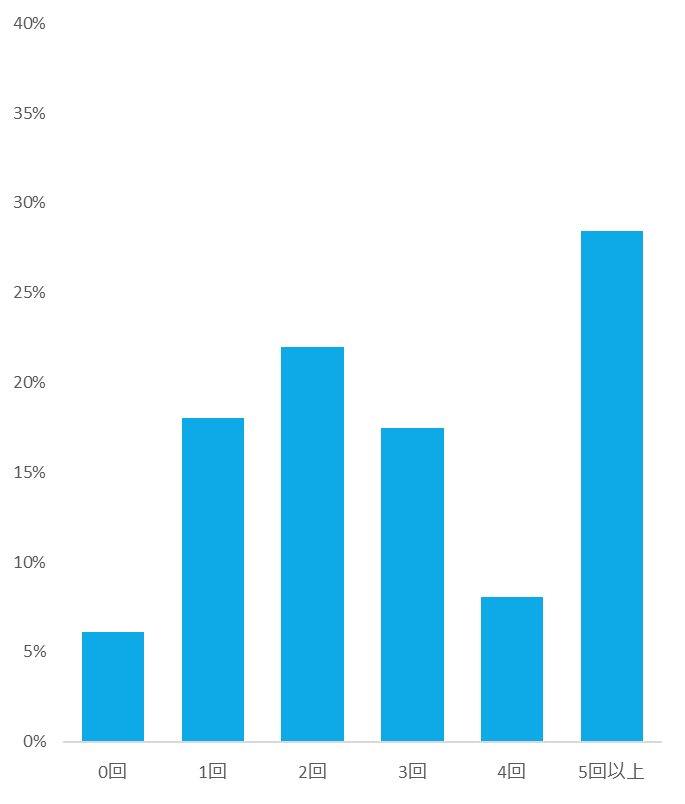 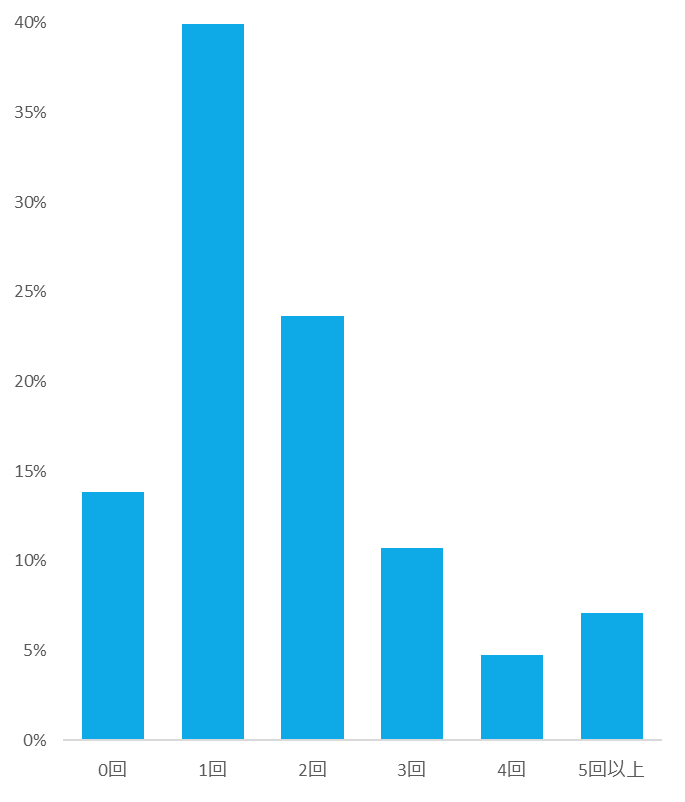 海外旅行
国内旅行
2回/年
4回/年
平均
平均
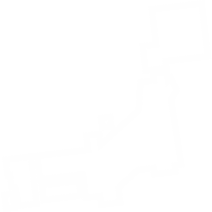 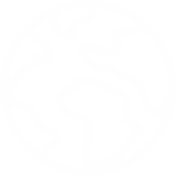 ※宿泊を伴う旅行
0回
0回
1回
1回
2回
2回
3回
3回
4回
4回
5回以上
5回以上
※コロナ禍以前の旅行回数についての回答
※フォートラベル ユーザーアンケート調査（2023年6月実施）
9
Copyright © Kakaku.com, Inc. All Rights Reserved.
会員サービス
トラベラー会員には様々なタイプの旅行者が。相互にフォロー、いいねしたり、Q&Aや旅行記へのコメント投稿など、活発なコミュニケーションが展開されています。
トラベラー会員紹介ページ
Q&A
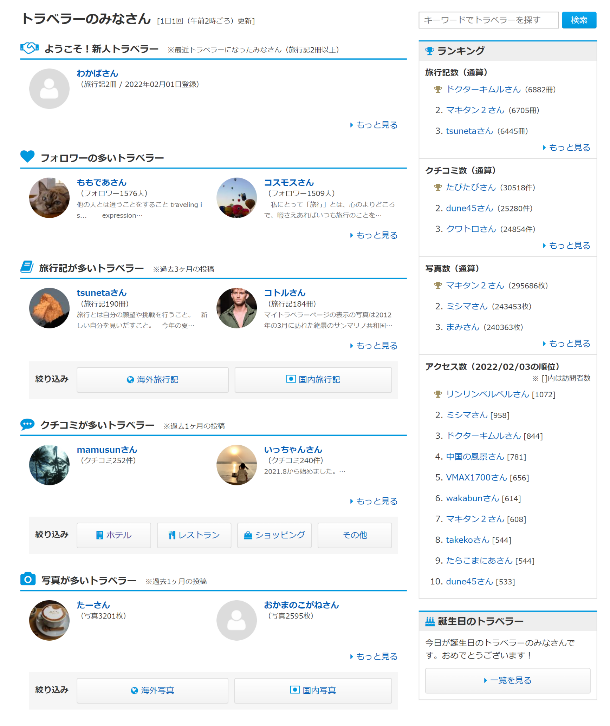 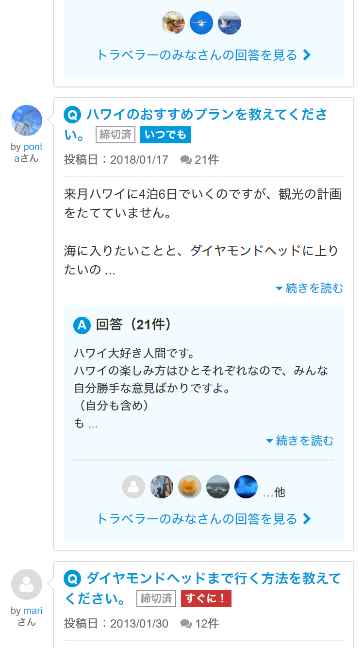 トラベラー会員ページ
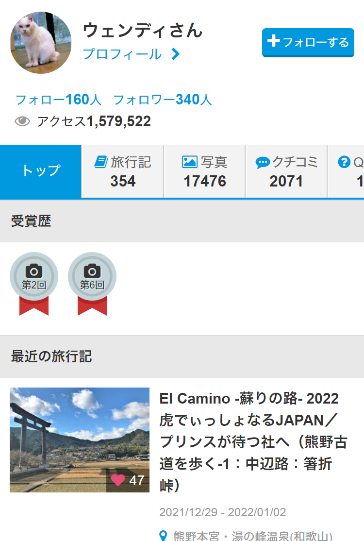 旅行記への「いいね」
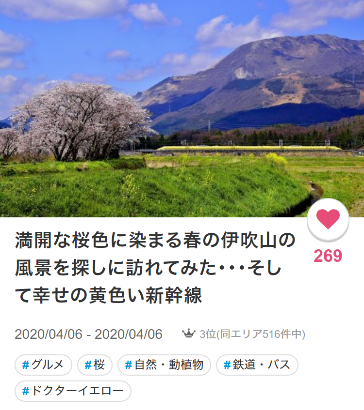 10
Copyright © Kakaku.com, Inc. All Rights Reserved.
会員サービス
旅行で貯まる・使えるフォートラベルポイント
旅行予約やクチコミ・旅行記の投稿などでポイントが貯まり、ポイントはマイルなどに交換できます。　　活発な旅行アクションを促します。
ポイントが貯まる
フォートラベルポイント付与数
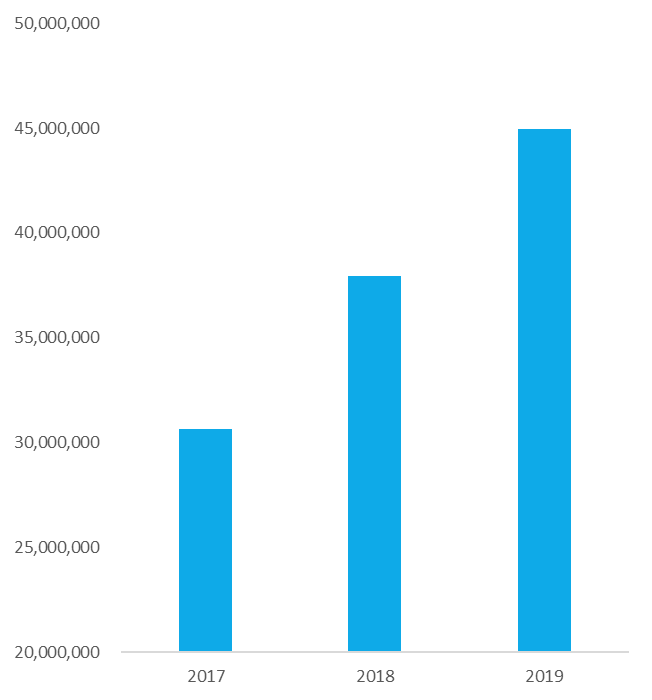 海外
ホテル予約
国内
航空券予約
国内航空券
+ホテル予約
海外Wi-Fi
レンタル
1.5倍！
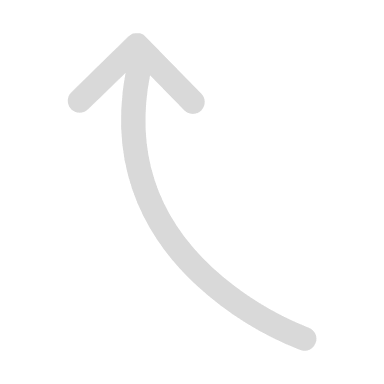 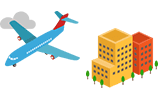 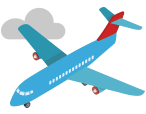 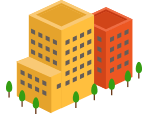 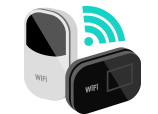 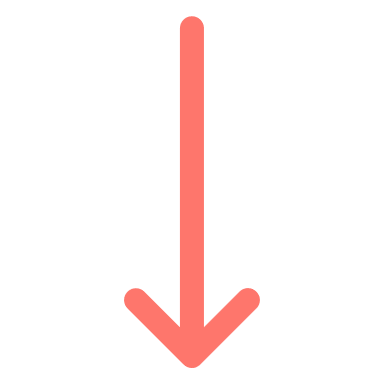 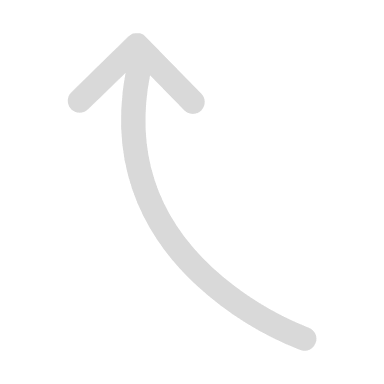 クチコミ投稿
旅行記投稿
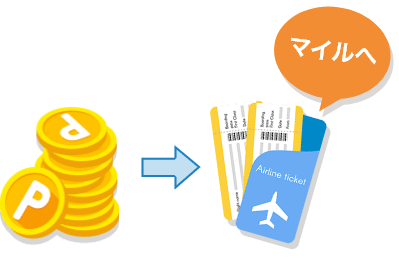 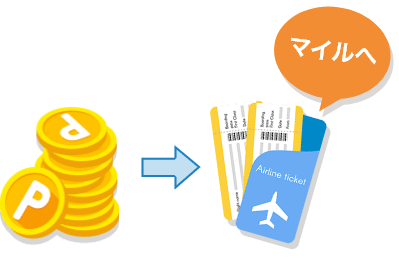 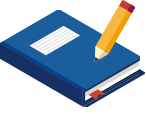 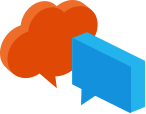 マイルや各種ポイントに交換
JAL、ANAなど航空会社のマイルや、Amazonギフト券、楽天ポイント、
dポイントなどに交換できます。

くわしくはこちら
https://4travel.jp/pointclub/
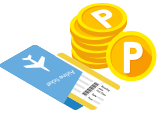 2017
2018
2019
11
Copyright © Kakaku.com, Inc. All Rights Reserved.
運営会社について
株式会社カカクコムは、商品の購買やレストラン・旅行予約など、生活にまつわる幅広い分野で国内屈指の集客力を誇るサービスを提供しております
主な事業・サービス
会社概要
購買支援サイト
レストラン検索予約サイト
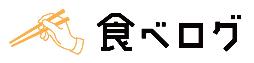 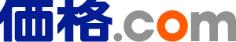 女性向けライフスタイル
メディア
不動産住宅情報サイト
求人情報の一括検索サイト
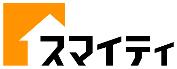 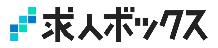 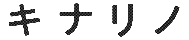 総合映画情報サイト
クルマ好きのための
情報サイト
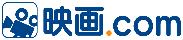 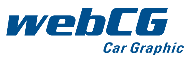 旅行関連サービス
国内移動・海外航空券の最安値比較サイト
旅行のクチコミと比較サイト
宿泊旅行の情報メディア
ダイナミックパッケージの
プラットフォーム提供など
高速バス比較サイト
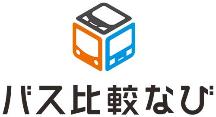 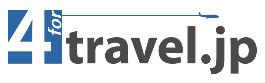 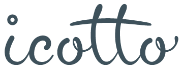 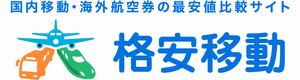 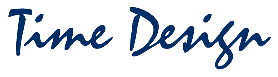 12
Copyright © Kakaku.com, Inc. All Rights Reserved.